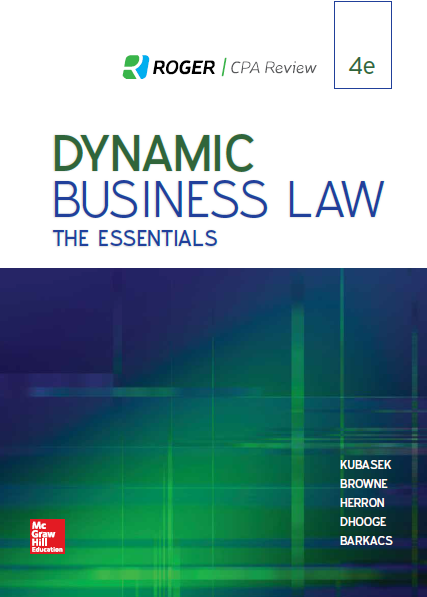 Chapter 4
Administrative Law
1
© 2019 McGraw-Hill Education. All rights reserved. Authorized only for instructor use in the classroom. No reproduction or further distribution permitted without the prior written consent of McGraw-Hill Education.
[Speaker Notes: Chapter 4: Administrative Law]
Introduction to Administrative Law
Administrative Law: Consists of substantive and procedural rules created by administrative agencies.
Administrative Agency: Any governmental body of the city, county, state or federal government.
Administrative Law Judge: Presides over administrative hearing; may attempt to encourage parties to settle, but has power to enter binding decision.
2
[Speaker Notes: Administrative law consists of substantive and procedural rules created by administrative agencies.  An administrative agency is any governmental body of the city, county, state or federal government.  Administrative agencies are collectively referred to as the unofficial “fourth branch of government.”  The first federal administrative agency was the Interstate Commerce Commission, or “ICC.”  The ICC was created by Congress through “enabling legislation,” a statute that specifies the names, functions and specific powers of an agency.  Investigative powers of administrative agencies include the power to issue a subpoena or a subpoena duces tecum.  An administrative law judge presides over an administrative hearing.  The administrative law judge may attempt to encourage the parties to settle, but has the ultimate power to enter a binding decision.]
Enabling Legislation
A statute that specifies the name, functions, and specific powers of an administrative agency. The statute also grants the agency broad powers that include rulemaking, investigation of issues under its powers and adjudication of cases arising from its powers and rules.
3
Administrative Law Judge
An administrative law judge (A L J) is a person who presides over an administrative agency hearing. A L J’s issue binding orders that may be appealed to the federal court system. A L J’s frequently hear cases for the Federal Trade Commission, the Social Security Administration and other federal agencies.
4
Types of Administrative Agencies
Executive Agency: Generally within executive branch of government, under a “cabinet-level” department; also referred to as “cabinet-level” agency.
Independent Agency: Governed by board of commissioners appointed by president, with “advice and consent” of U.S. Senate.
Hybrid Agency: Characteristics of an executive and independent agency.
5
[Speaker Notes: Types of administrative agencies include executive agencies, independent agencies, and hybrid agencies.  An executive agency, also referred to as a “cabinet-level” agency, is within the executive branch of government, under a “cabinet-level” department.  The Federal Aviation Agency (FAA) and the Food and Drug Administration (FDA) are examples of executive agencies.  An independent agency is governed by a board of commissioners appointed by president, with the “advice and consent” of the United States Senate.  The Consumer Product Safety Commission (CPSC) and the Equal Employment Opportunity Commission (EEOC) are examples of independent agencies.  A hybrid agency has the characteristics of both an executive and an independent agency.  The Environmental Protection Agency (EPA) is an example of a hybrid agency.]
Executive and Independent Agencies
Executive Agencies
Independent Agencies
F D I C – Federal Deposit Insurance Corporation.
E P A – Environmental Protection Administration.
S S A – Social Security Administration.
F D A – Food and Drug Administration.
S B A – Small Business Administration.
C P S C – Consumer Product Safety Administration.
E E O C – Equal Employment Opportunity Commission.
N L R B – National Labor Relations Board.
F T C – Federal Trade Commission.
6
Administrative Procedures Act (A P A) 1
The A P A is a federal statute that places limits on how agencies operate and how they may adopt rules.
Under the A P A rule-making may be formal, informal or hybrid.
7
[Speaker Notes: The Administrative Procedures Act imposes specific guidelines on agency rule-making.  With regard to informal rule-making, also known as “notice-and-comment” rule-making, a proposed rule is published in the Federal Register, with an opportunity for public comment.  In formal rule-making, the proposed rule is published in the Federal Register, followed by a formal public hearing (with preparation of a complete hearing transcript.)  Hybrid rule-making combines the best features of formal and informal rule-making.  A proposed rule is published in the Federal Register, with an opportunity for public submission of written comments, and then an informal public hearing is held.  With exempted rule-making, the agency decides whether public participation is allowed.  Exempted rule-making includes rule-making proceedings with regard to “military or foreign affairs,” “agency management or personnel,” and “public property, loans, grants, benefits, or contracts” of an agency.]
Stages of Informal Rule-Making
Proposed rule published in Federal Register.
Interested parties can submit written comments in response to proposed rule.
Agency publishes final rule with effective date in Federal Register.
8
[Speaker Notes: With informal rule-making, the agency first publishes the proposed rule in the Federal Register. After publication, all interested parties have the opportunity to submit written comments in response to the proposed rule, including data, arguments, or other information a person believes might influence the agency in its decision-making. After considering the comments, the agency may alter the rule. It publishes the final rule, with a statement of its basis and purpose, in the Federal Register. This publication also includes the date on which the rule becomes effective, which must be at least thirty (30) days after publication.]
Administrative Procedures Act (A P A) 2
Interpretive Rules: Rules that do not create any new rights/duties; instead, a detailed statement of agency’s interpretation of existing law, and the steps a party must take to comply with existing law.
Policy Statements: General statements about directions of agency regarding rule-making or enforcement activities; no binding impact; do not directly affect legal rights/responsibilities.
Regulated Negotiation (“Reg-neg”): Mediated agreement (involving competing interest groups) on agency rule-making.
9
[Speaker Notes: Regarding the Administrative Procedures Act, “interpretive rules” are rules that do not create any new rights or duties; instead, they are detailed statements of the agency’s interpretation of existing law, and the steps a party must take to comply with existing law.  “Policy statements” are general statements about agency rule-making or enforcement activities.  Policy statements have no binding impact, and do not directly affect legal rights or responsibilities.  Regulated negotiation, or “reg-neg,” is a mediated agreement involving competing interest groups on agency rule-making.]
Limitations on Agency Powers
Political.
Statutory.
Judicial.
Informational.
10
[Speaker Notes: There are political, statutory, judicial, and informational limitations on an agency’s powers.]
Political Limitations on Agency Powers
United States Senate must approve agency heads.
United States Congress has power over agency budgets.
11
[Speaker Notes: There are political  limitations on an agency’s powers. As examples, the United States Senate must approve agency heads, and the United States Congress has power over agency budgets.]
Statutory Limitations on Agency Powers
United States Congress by enacting statutes may:
Create or eliminate agencies.
Amend enabling legislation.
Override agency rules.
12
[Speaker Notes: There are statutory limitations on an agency’s powers. The United States Congress may create or eliminate agencies, and it may amend enabling legislation (which determines the powers of agencies). Also, Congress reviews and may override agency rules.]
Judicial Limitations on Agency Powers
Interested parties may challenge administrative rules in court.
Court may review agency’s findings of facts, interpretation of rules, and scope of agency’s power in making rules.
13
[Speaker Notes: In terms of judicial limitations on an agency’s powers, interested parties may challenge administrative rules in court. A court may review the agency’s findings of facts, interpretation of rules, and the scope of the agency’s power in making rules.]
Informational Limitations on Agency Powers
Agencies’ responsibilities regarding public access to information governed by:
Freedom of Information Act.
Government in Sunshine Act.
Privacy Act of 1974.
14
[Speaker Notes: In terms of informational limitations on agency powers, agencies’ responsibilities regarding public access to information are governed by the Freedom of Information Act, the Government in Sunshine Act, and the Privacy Act of 1974.]
Freedom of Information Act (F O I A) 1
Requires that federal agencies publish in Federal Register places where public can access agency information.
Any individual or business may make a F O I A request.
Information may be obtained regarding how agency acquires and spends its money.
15
[Speaker Notes: The Freedom of Information Act, or “FOIA,” requires that federal agencies publish in the Federal Register specific places where the public can access agency information.  Any individual or business may make a Freedom of Information Act request.  Information may be obtained regarding how an agency acquires and spends its money.]
Freedom of Information Act (F O I A) 2
Statistics and other information collected by agency on particular topics available
Citizens entitled to any records government has about them
Exemptions:
National Security.
Internal Agency Matters (Example: Personnel Issues).
Criminal Investigations.
Financial Institutions.
Individual’s private life.
16
[Speaker Notes: Pursuant to the Freedom of Information Act, statistics and other information collected by an agency on particular topics are available.  The FOIA also allows citizens access to any records the government has about them, although there are exceptions, including national security, internal agency matters (for example, personnel issues,) criminal investigations, financial institutions, and an individual’s private life.]
Government in Sunshine Act
Requires that agency meetings be open to public if agency headed by collegiate body (i.e., two or more persons, with majority appointed by president upon “advice and consent” of Senate).
Such agencies must keep records of closed meetings.
17
[Speaker Notes: The “Government in Sunshine” Act requires that agency meetings be open to the public if the agency is headed by “collegiate body” (in other words, two or more persons, with the majority appointed by the president upon the “advice and consent” of the Senate.)  Such agencies must keep records of any closed meetings.]
Privacy Act of 1974 1
Federal agency may not disclose information about an individual to other agencies/ organizations without that individual’s written consent.
18
[Speaker Notes: Under the Privacy Act of 1974, a federal agency may not disclose information about an individual to other agencies or organizations without the individual’s written consent.]
Privacy Act of 1974 2
Guarantees right to:
See records about oneself.
Amend non-exempt record if inaccurate, irrelevant, untimely, or incomplete.
Sue government for violations of statute.
19
[Speaker Notes: The Privacy Act of 1974 guarantees the right to:  1) see records about oneself (subject to the Act’s exemptions); 2) amend a nonexempt record if it is inaccurate, irrelevant, untimely, or incomplete; and 3) sue the government for violations of the statute, such as permitting unauthorized individuals to read an individual’s records.]
Chapter 4 Case Hypothetical
George Wolfowitz, personnel director at Dark Aqua Security Services, Inc., is considering Richard “Dick” Rumsfeld for employment. Dick’s employment application and resume look suitable in terms of Dark Aqua’s hiring needs, but George is having a difficult time confirming Dick’s previous work responsibilities. Dick worked at the United States Department of Homeland Security (D H S) from September 2004 through January 2009, but despite George’s request to the D H S to disclose Dick’s personnel file, the agency refuses to provide the pertinent documents. In fact, the only facts that D H S has revealed to George are his first and last dates of employment.George plans to submit a Freedom of Information Act (F O I A) request on D H S, requiring the agency to divulge Dick’s employment records. If George Wolfowitz submits such a request, is the United States Department of Homeland Security legally obligated to divulge Richard Rumsfeld’s employment records?
20
[Speaker Notes: Chapter 4 Case Hypothetical: George Wolfowitz, personnel director at Dark Aqua Security Services, Inc., is considering Richard “Dick” Rumsfeld for employment.  Dick’s employment application and resume look suitable in terms of Dark Aqua’s hiring needs, but George is having a difficult time confirming Dick’s previous work responsibilities.  Dick worked at the United States Department of Homeland Security (DHS) from September 2004 through January 2009, but despite George’s request to the DHS to disclose Dick’s personnel file, the agency refuses to provide the pertinent documents.  In fact, the only facts that DHS has revealed to George are his first and last dates of employment.
George plans to submit a Freedom of Information Act (FOIA) request on DHS, requiring the agency to divulge Dick’s employment records.  If George Wolfowitz submits such a request, is the United States Department of Homeland Security legally obligated to divulge Richard Rumsfeld’s employment records?]